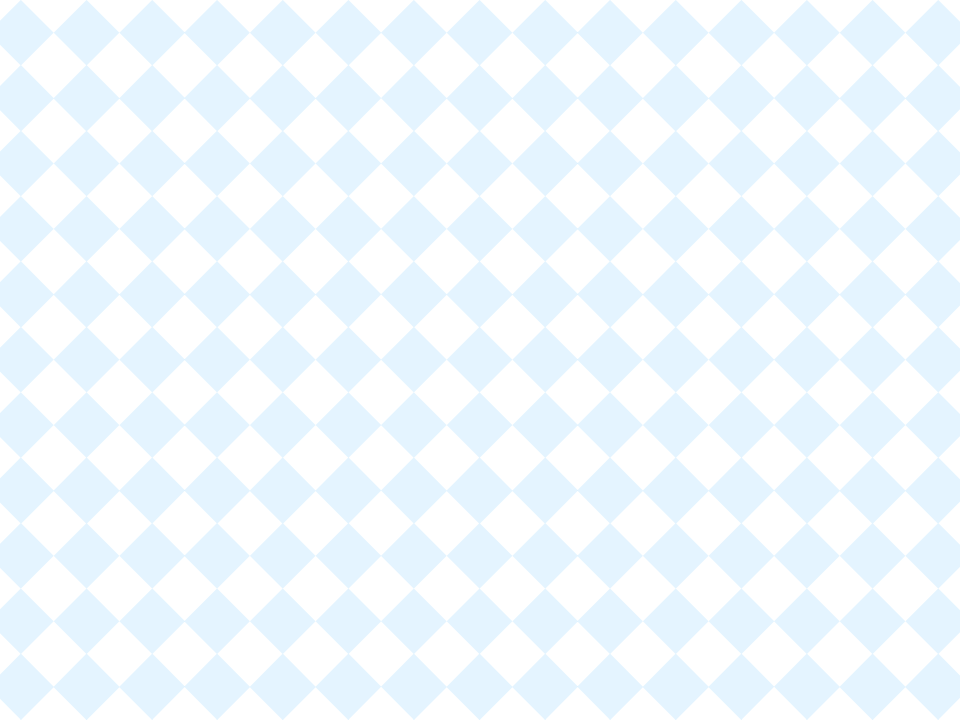 언론, 언론인, 
세상을 향한 호기심
-2009년 제 36회 한국방송대상 작품상
-2010년 제41회 한국기자상           
-2012년 한국방송기자 대상
-한국기자협회 이달의 기자상 7회   
-방송기자연합회 이달의 기자상 2회
도성진  (대구 MBC 기자)
2015년3월26일
대구대학교 사회과학대학 강당
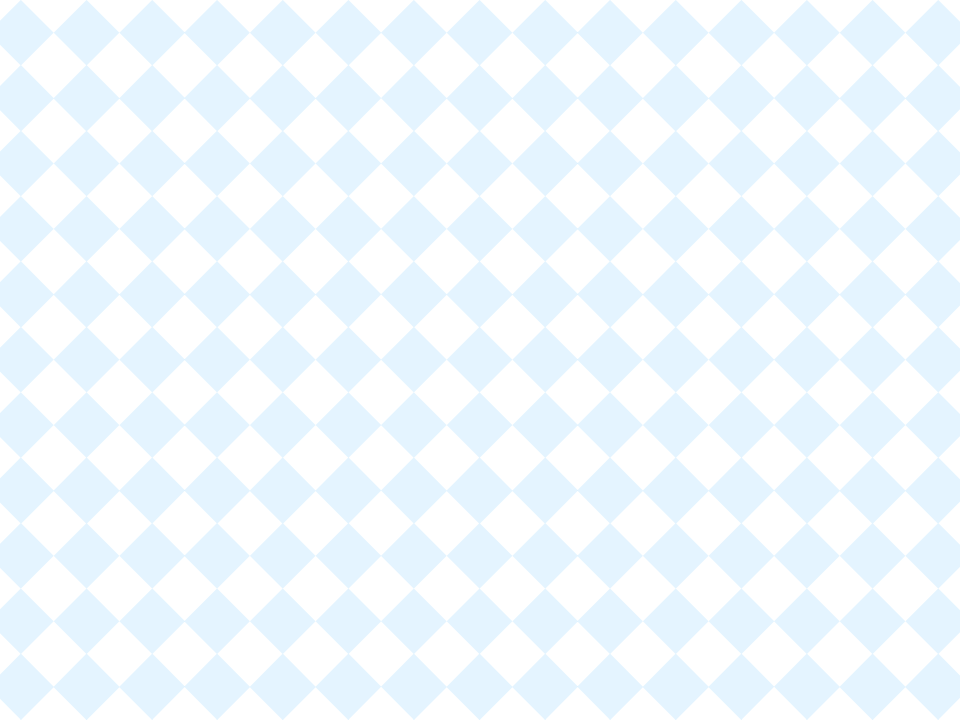 2015년3월26일
대구대학교 사회과학대학 강당